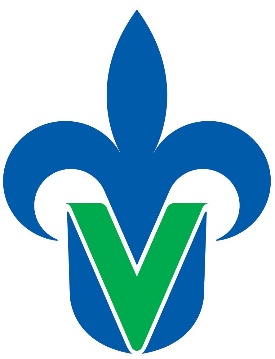 UNIVERSIDAD VERACRUZANA
ESPECIALIZACIÓN EN PROMOCIÓN DE LA LECTURA
Adolescentes lectores: promoción de la lectura entre estudiantes de tercer grado de secundaria en Coscomatepec, Veracruz
Presenta: Laura Puc Domínguez
Tutor: Mtro. Carlos Bustos Ando
Marco referencial
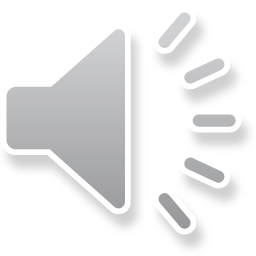 Planteamiento del problema
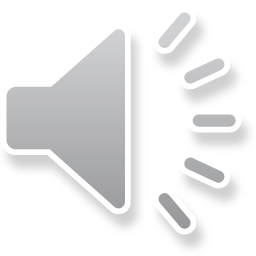 Justificación
Objetivo general
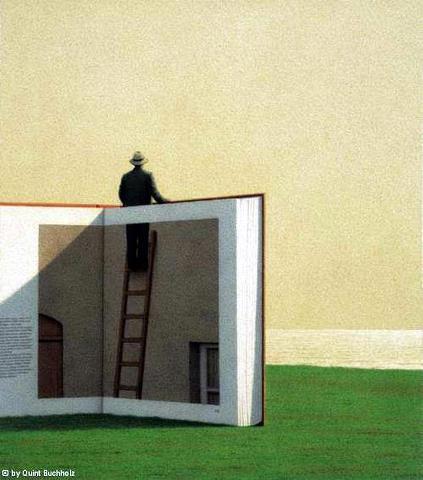 Objetivos particulares
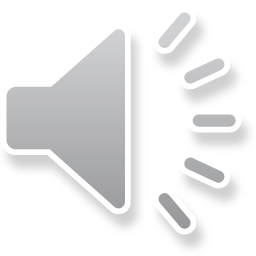 Hipótesis de intervención
El trabajo en círculo de lectura, encaminado a la producción y publicación de contenido multimedia, demostrará que los adolescentes de Coscomatepec son lectores y creadores potenciales así como difusores efectivos de la práctica lectora.
Diseño metodológico
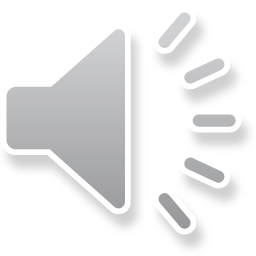 Programa de actividades
Avances
a
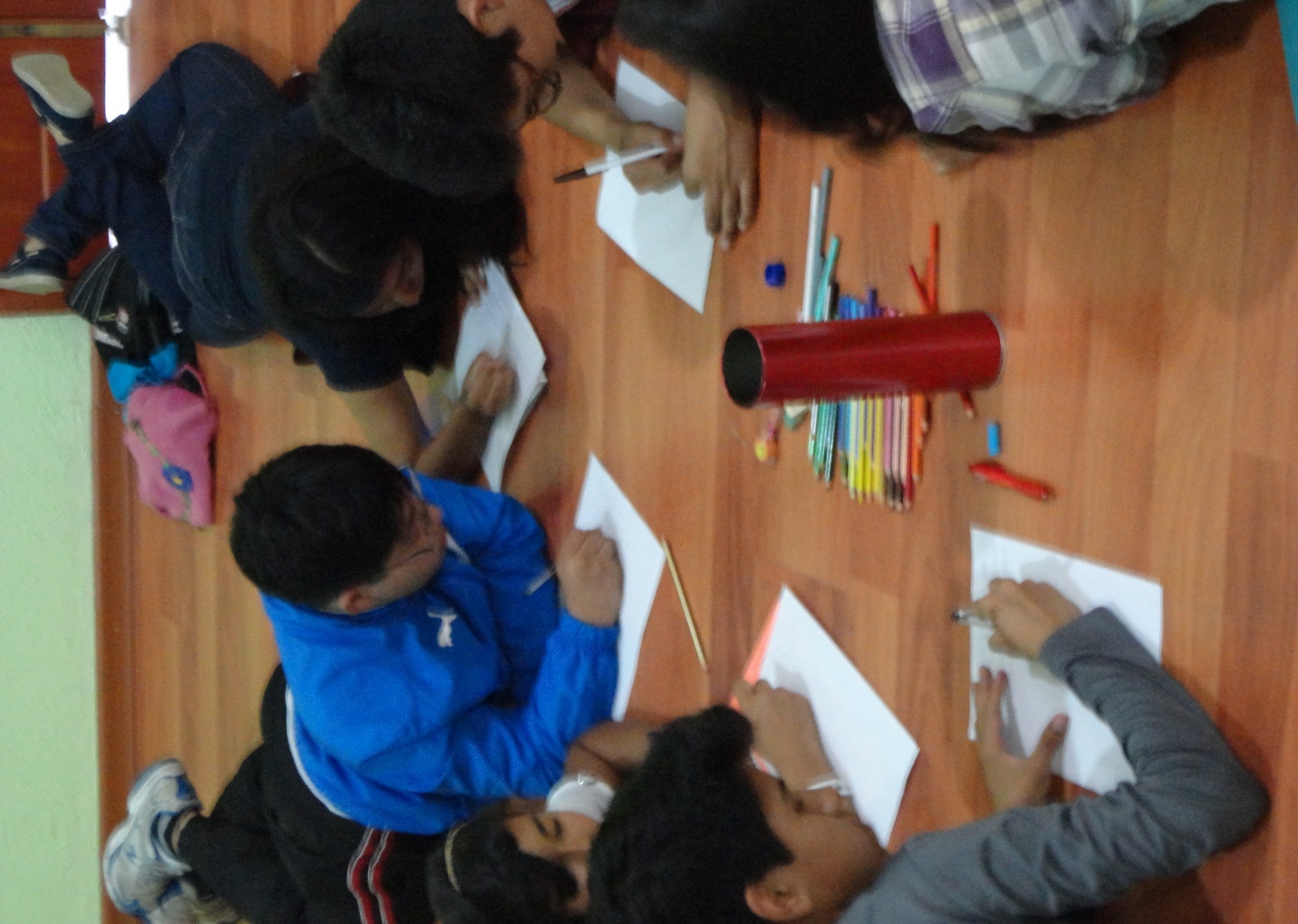 90% de las sesiones del círculo de lectura realizadas.
a
Primera evaluación de hábitos lectores aplicada.
a
Difusión de contenido a través del grupo de Facebook “Lectores en círculo” y construcción permanente del blog de escritura.
a
Logotipo del círculo de lectura diseñado y materiales reunidos para la organización del Primer Encuentro de Adolescentes Lectores en Coscomatepec.